十二年國教課程總綱實踐策略、教師增能課程設計及主題進階回流計畫主題六、跨領域課程設計與協同教學
「跨領域或科目之協同教學設計—     從核心素養切入 以學習者為主體」
國立清華大學 教育與學習科技學系 
 張 美 玉 教授
臺北市立大學 學習與媒材設計學系
 葉 興 華 教授
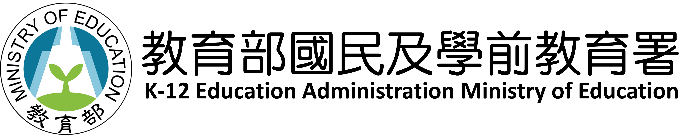 課程目標
（一）
了解跨領域或科目協同教學設計對於素養導向教學之重要性
（二）
認識跨領域或科目協同教學團隊之運作方式
（三）
了解設計核心素養導向跨領域或科目協同教學時之原則
（四）
分析跨領域或科目協同教學之範圍與型態
（五）
以核心素養導向跨領域或科目協同教學設計之原則評析案例
（六）
設計以核心素養為導向之跨領域或科目協同教學 (6小時課程)
壹、跨領域或科目協同教學之必要
一、總綱相關之重要內容
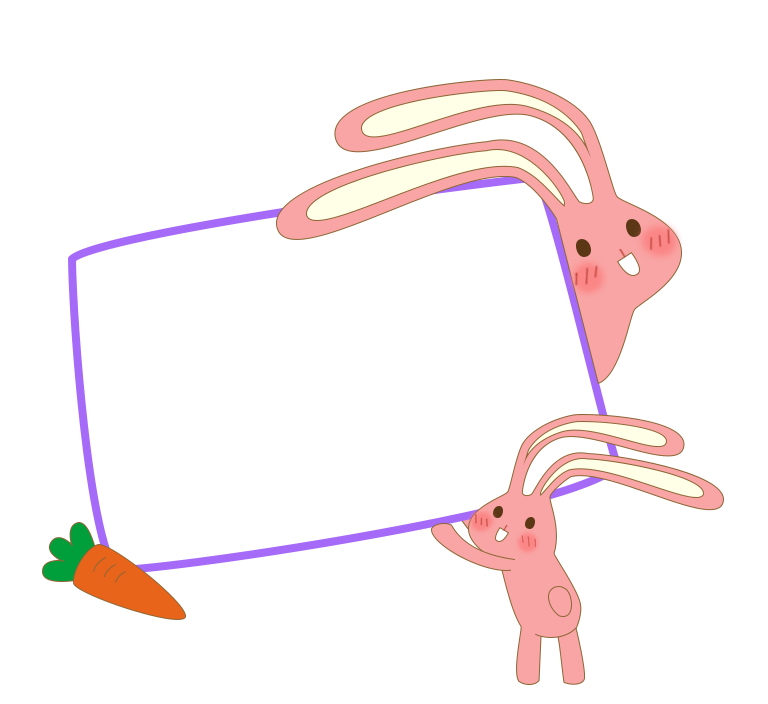 ☆閱讀
    ☆分組討論
        ☆歸納與記錄
資料單1
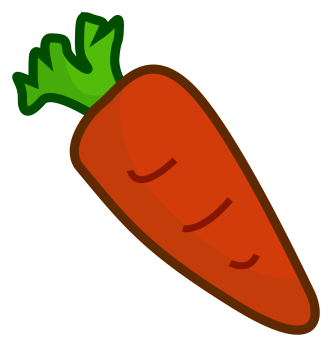 小組討論單1
《十二年國民基本教育課程綱要總綱》—「跨領域/科目課程設計」相關內容節錄
《十二年國民基本教育課程綱要 總綱》— 
「跨領域/科目課程設計」相關內容重點
(一)實施之教育階段
含括國中小
(二)實施之課程類型
1.部定課程（領域學習課程）之一種型態，但節數限制。
2.校訂課程 （彈性學習課程） 之第一類。
(三)功能
強化知能整合與生活運用能力
(四)實施型態
可以協同教學型態實施
二、跨領域/科目課程課綱規定重點整理
壹
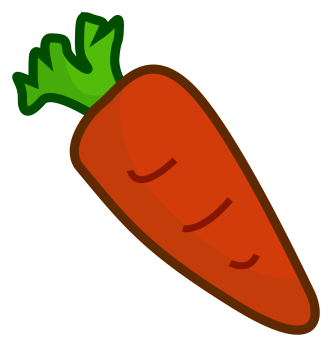 小組討論單1
壹
三、跨領域或科目協同教學之功能
協同教學有助於掌握領域/科目之知識概念與教學關鍵，以適切統整課程。

強化知能整合運用能力以培養核心素養
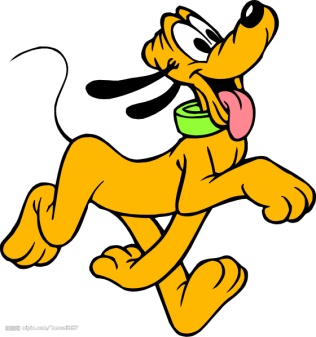 貳、跨領域或科目協同教學團隊之運作
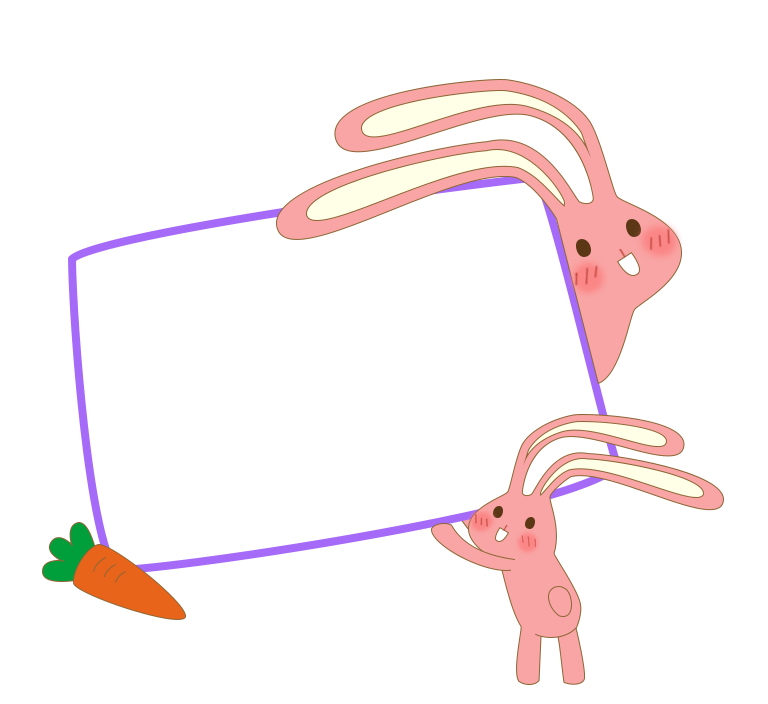 ☆閱讀
    ☆分組討論
        ☆歸納與記錄
資料單2
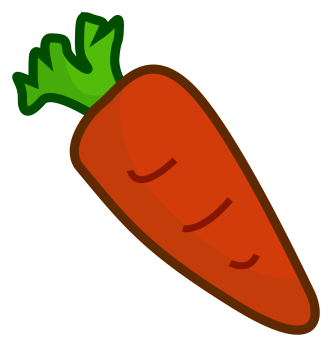 小組討論單2
國民中學及國民小學實施跨領域或跨科目協同教學參考原則
 106年10月26日臺教授國字第1060091824號函
跨領域或科目協同教學之重要概念
貳、跨領域或科目協同教學團隊之運作
跨領域或科目協同教學之重要概念
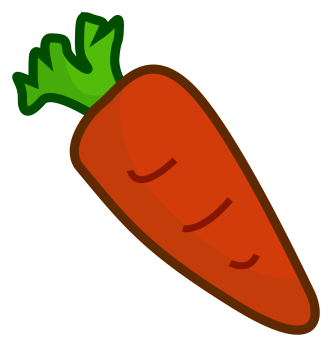 小組討論單2
貳、跨領域或科目協同教學團隊之運作
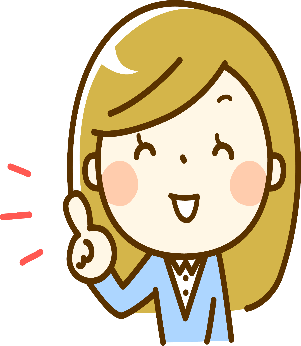 四、特別提醒
      
不屬於跨領域協同教團隊成員之情形
    1.未經前述三法規任用之成員
    2.雖經三法規任用但未參與備課和授課者
參、跨領域或科目協同教學之範圍—以時間觀之
A
一、部定課程/領域學習課程之統整(A)
B
二、校訂課程/彈性學習課程 之第一類彈性學習課程—「統整性主題/專題/議題探究課程」(B)
參、跨領域或科目協同教學之範圍—以時間觀之
A+B
三、領域學習時間之跨領域課程+第一類   彈性學習課程—「統整性主題/專題/議題探究課程」(A+B)
肆、跨領域或科目協同教學之型態— 以統整程度觀之
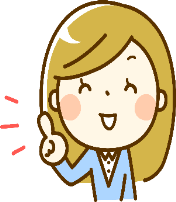 關於主題：
課程都會有一個名稱，此名稱通稱為「主題」。
—若主題名稱或課程內容具有探究性質 常稱為「專題」
—若主題名稱或課程內容具有爭議性質常稱為「議題」
「專題」與「議題」：
—「專題」的內容可以是「議題」
—「議題」可以「專題」的方式進行學習
a
一、二個以上領域或跨科目之協同 —跨領域或科目之統整(a)
二、主題式協同—超領域或科目之統整 (b)
肆、跨領域或科目協同教學之型態— 以統整程度觀之
b
一、二個以上領域或跨科目之協同 —跨領域/科目之統整(a)
肆
（一）決定主題後，從領域或科目的角度思考課程的內容
（二）以空氣污染為例：
自然科學探討空氣汙染產生的原因(A)
數學了解空氣汙染監測指數的意義(A)
社會探討文明的進展與空氣汙染的關係(A)
語文指導學生撰寫空汙宣導影片拍攝腳本(A)
科技指導學生將腳本拍攝成空汙宣導影片(A)
彈性學習課程進行空汙防制宣導活動並播放 影片(B)
一、二個以上領域或跨科目之協同 —跨領域/科目之統整(a)
肆
（一）決定主題後，從領域或科目的角度思考課程的內容
（二）以空氣污染為例：
若領域或科目內時間（A）未含括或無法容納這些內容時，可以移至彈性學習課程時間（B）進行。
二、主題式協同—超領域/科目之統整 (b)
肆
（一）決定主題後，直接思考主題應學習的內容為何
（二）以空氣污染為例：
了解空氣污染判定(B)、空氣汙染的來源(B)
分析空氣汙染與經濟發展(B)、各國空氣汙染防 治作法(B)
探討我國空氣污染情形　　(B)
研擬空氣汙染防制策略並進行宣導(B)
瞭解空氣污染之判定、來源Ｂ
各國空氣污染之防治Ｂ
分析空氣污染與經濟發展Ｂ
空氣污染
研擬空氣污染防治策略並進行宣導Ｂ
探討我國空氣污染情形Ｂ
二、主題式協同—超領域/科目之統整 (b)
肆
（三）課程內容雖未從領域進行思考，但可看出涉及語文、 自然、社會(經濟、法律)等領域知識。
瞭解空氣污染之判定、來源Ｂ
各國空氣污染之防治Ｂ
分析空氣污染與經濟發展Ｂ
空氣污染
空氣污染
研擬空氣污染防治策略並進行宣導
探討我國空氣污染情形Ｂ
沈浸式(Immersed)
網路式(Networked)
肆、跨領域或科目協同教學之型態— 以統整程度觀之
二個以上
 領域或跨科目
 之協同—
 跨領域/科目
 之統整(a)
主題式協同—
超領域/科目
之統整
(b)
兩類課程的最終目的，都在於協助學生統整學習，亦即養成核心素養。
肆、跨領域或科目協同教學之型態— 以統整程度觀之
三、課程時間
伍、素養導向跨領域或科目協同教學之設計實務1
一、設計前

(一)找一群可以合作的夥伴
      可能是自己找的，可能是被分配的—
      學生擺中間，個人放兩邊，為學生學習而努力。
(二)找一個學習或學生需要的題目，可從結合學校活動、時事著手。
(三)考量課表和時間構思統整或協同型態
       跨領域/科目之統整 (二個以上領域或跨科目之協同A、A+B、B)
      超領域/科目之統整(主題式協同B)
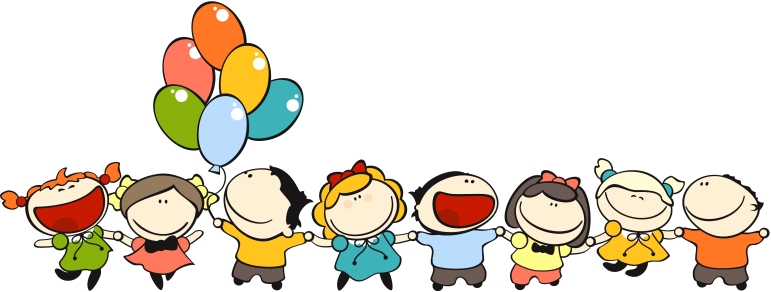 伍、素養導向跨領域/科目協同教學之設計實務2
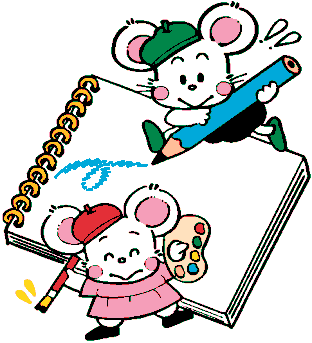 二、設計時

  (一) 依照所選擇之統整或協同型態
          (A、B、A+B)進行 設計
  (二) 用系統化的思考方式構思課程內容—
                       例如：
 概念—現象—應/運用
What—When—Who—Why—How—Where
原因—經過—影響—結果 /過去—現在—未來
自己—他人—社會—自然等 / 知道—喜歡—親近
認識事實Facts—理解感受Feelings—詮釋發現Findings—探究未來Future
 學OO(about)—從OO中學習(of)—為OO而學(for)
 文學的—自然的—社會的—藝術的社區學習—社區探究—社區行動 ……
在課程進行初始、開展、總結時，提供真實或模擬的情境。
課程初始—協助學生將新的學習和舊經驗連結
課程開展—促使學生聚焦學習關鍵或策略之學習
課程總結—幫助學生應用或實踐
伍、素養導向跨領域/科目協同教學之設計實務3
(三)掌握核心素養導向之課程教學設計原則-理想之狀況
1.情境
2.統整
3.策略
4.實踐
伍、素養導向跨領域/科目協同教學之設計實務3
(三)掌握核心素養導向之課程教學設計原則-理想之狀況
1.情境
2.統整
學習活動中，引導學生比較或連結：
相同領域或科目內之知識、技能、態度(可選用)   
不同領域或科目間之知識、技能、態度
3.策略
4.實踐
1.情境
2.統整
3.策略
4.實踐
(三)掌握核心素養導向之課程教學設計原則-理想之狀況
學習活動中，引導學生歸納學習目標所需掌握之策略與關鍵。
伍
情境
統整
策略
4.實踐
(三)掌握核心素養導向之課程教學設計原則-理想之狀況
學習活動中設計情境讓學生綜合練習、應用所學不同領域或學科之知識、技能、態度。
如前述舉例中之：
「進行空汙防制宣導活動並播 放影片」
「研擬空氣汙染防制策略並進  行宣導」
伍
＊具體的轉化說明可參考附件一
(四)注意課程內容的正確性或精確性—
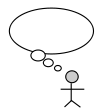 相同的名詞在不同領域教師對其可能有不同的想法。
例如：
 1.「分數」： 1/3語文教師可能會認為是三份中的一份。
　　　　　　數學教師的想法則是三等份中的一份。
 2.「正比」：文科教師可能認為是一個量隨著另一個量的增加而增加。
　　　　　　理科教師的想法A/B=K 其中A,B,K不等於0 且K為一定值。
 3.「速率」：數學、物理、化學教師關注的焦點可能有所不同。
 4.「正、負極」或「陰、陽極」：物理及化學有其慣用法，關注的重點亦有不同。
 5.「酶」、「酵素」、「催化劑」： 雖有共同的意義，但「健康」、「生物」、「化學」有其慣用法，關注的重點亦有差異。
6. 「國家」：歷史、地理、公民教師關注的焦點可能也不相同。
伍
陸、實施跨領域或科目協同教學之貼心叮嚀1
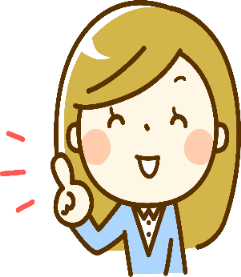 一、授課時間的確認是關鍵—
        需運用彈性學習課程時間，要在課會中爭取
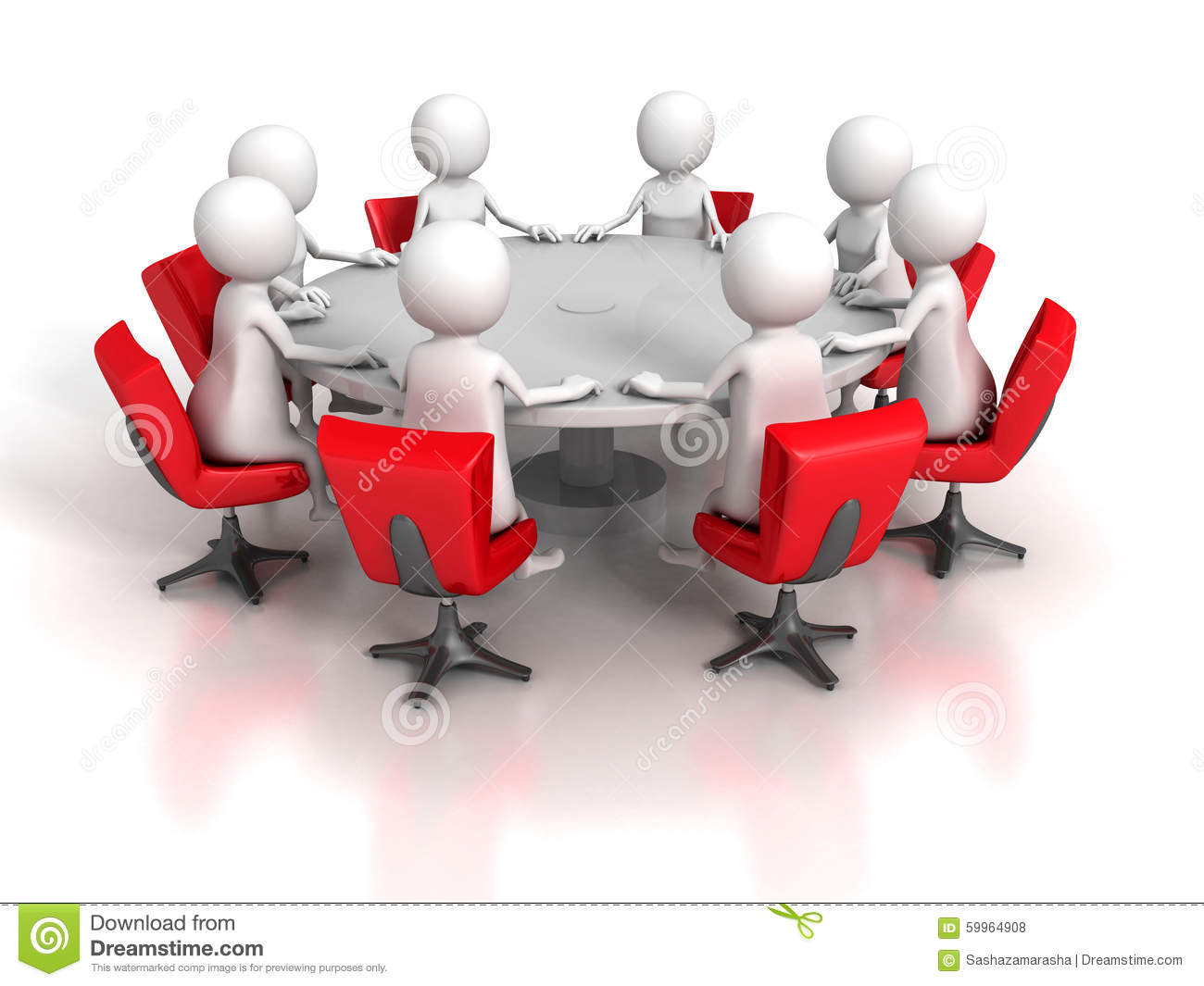 陸、實施跨領域或科目協同教學之貼心叮嚀2
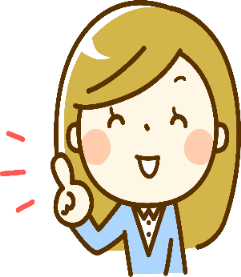 二、申請核給額外授課節數者
(一)記得列入學校課程計畫—總綱規定。
(二)申請條件—團隊成員共同備課，同時二位以上成員進行同一班學生授課時。
(三)申請程序—課程計畫經課發會審議通過，且送各該主管機關核定後實施。
(四)計畫內容、核給時數與義務等規定—見各該主關機關規定。
陸、實施跨領/科目域協同教學之貼心叮嚀3
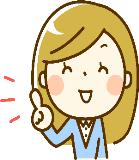 三、備課時間—
    教學研究會、專業學習社群研討、年級或年段會議。
四、資源爭取—
    可結合各項課程與教學創新或教育實驗與計畫辦理。
五、課程評鑑—
可結合公開授課與專業回饋完成課程評鑑
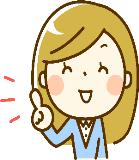 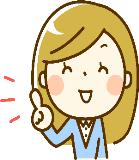 柒、案例分析—動動腦
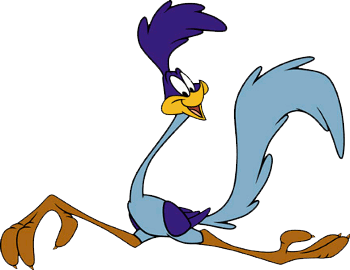 一、討論活 動素材
(一)案例請參閱講義提供內容。
(二)每組領取四種顏色便利貼，四色分別代表情境、統整、 策略、實踐。
案例
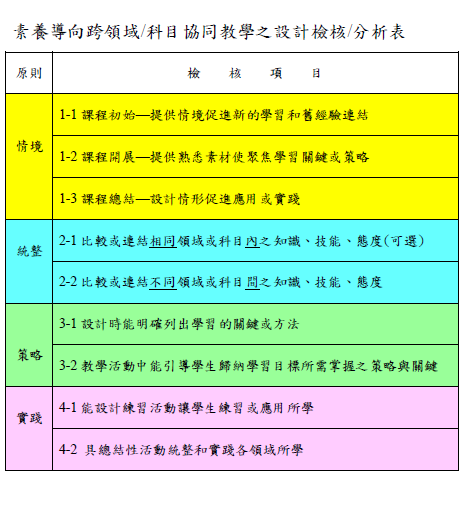 柒、案例分析—動動腦2
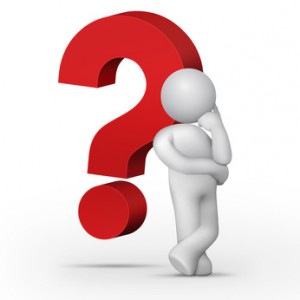 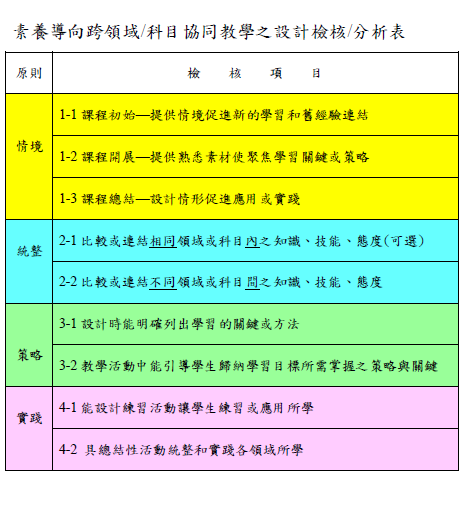 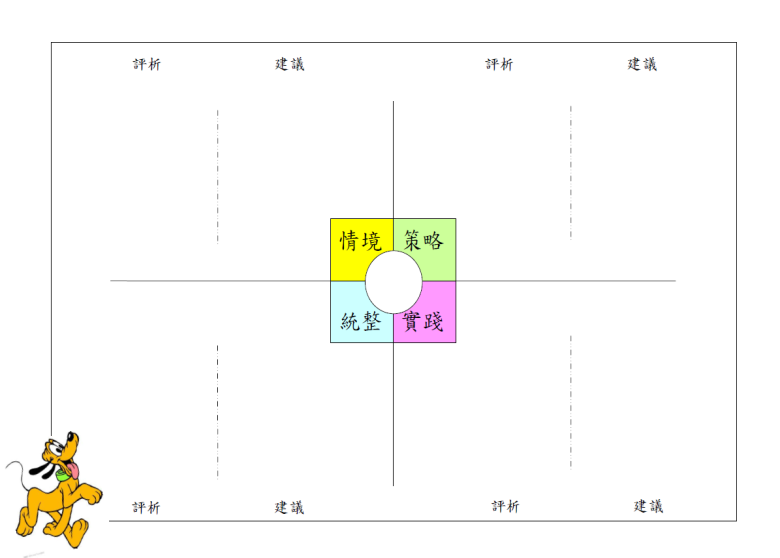 二、進行方式1

(一)分析方式與重點
  1.請學員以分組方式，參考資料單3「素養導向跨領域/科目協同教學之設計檢核/分析表」四原則各檢 核項目進行分析與建議。
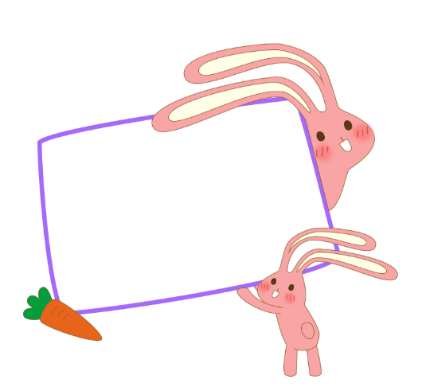 大海報
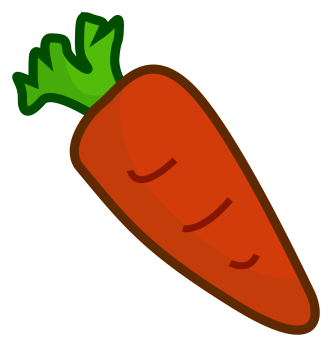 資料單3
柒、案例分析—動動腦3
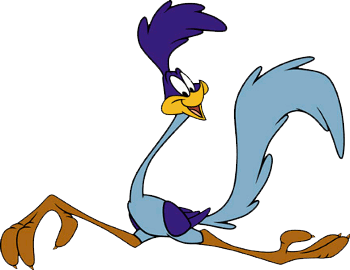 二、進行方式2、3

(一)分析方式與重點
2.將四原則的分析與建議依「情境、統整、 策略、實踐」四大項分開書寫於對應顏色之便利貼，撰寫時標明組別並請使用，中間圓形請寫上課程名稱。
   3.各組便利貼請張貼於大海報。

(二)討論完分組報告
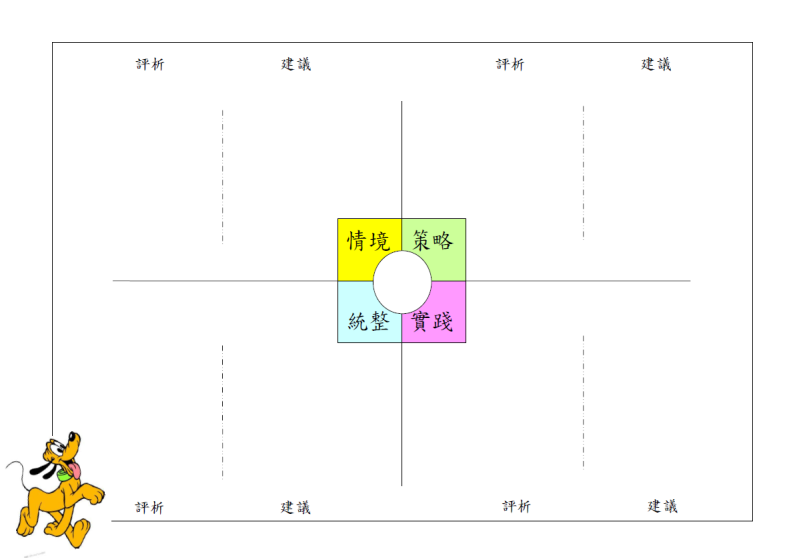 捌、實作練習—試試看
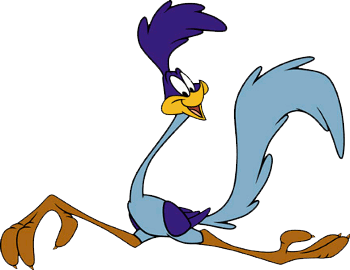 一、可以既有課程案例修改或發展新的課程設計
二、以資料單4之格式進行撰寫後，繪製於全開海報紙。
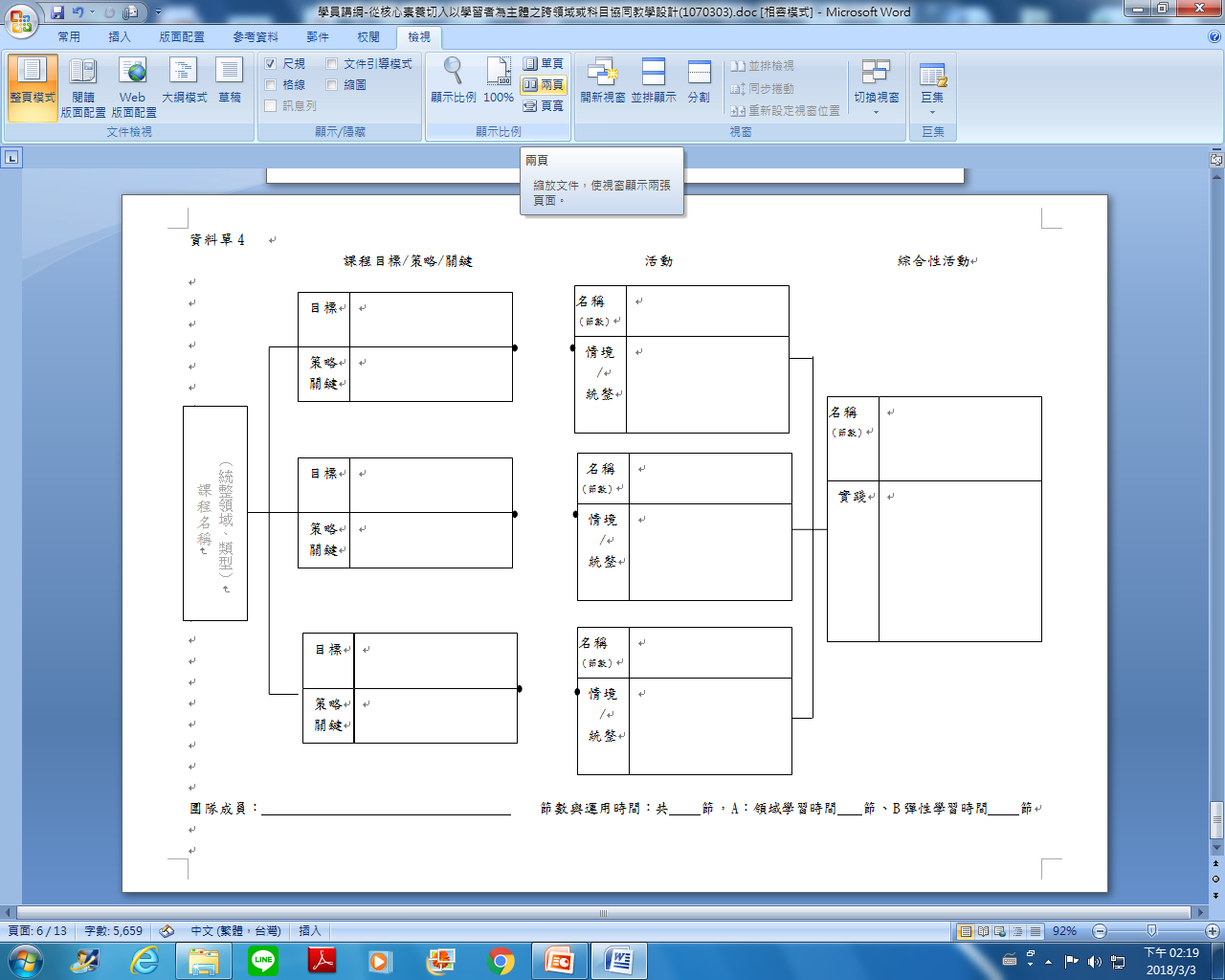 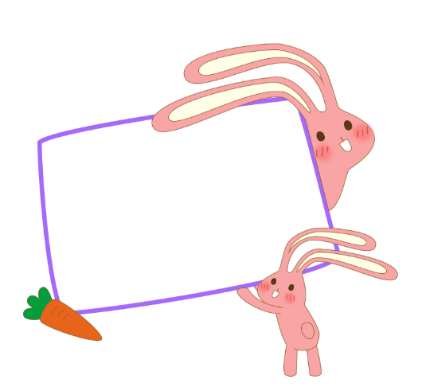 資料單4
捌、實作練習—試試看
三、分組發表時之重點如下：
       (一)概述團隊成員、課程名稱、統整領域、類  型(a：跨學科、b：超學科)等。
       (二)說明課程目標、學習策略/關鍵/評 量重點。
       (三)介紹活動名稱、節數與運用時間(A：領域學習時間、B：彈性學習時間)，及各活動情境、統整、策略，和實踐等四原則之運用情形。
捌、實作練習—試試看
三、分組發表時之重點如下：
       (一)概述團隊成員、課程名稱、統整領域、類  型(a：跨學科、b：超學科)等。
       (二)說明課程目標、學習策略/關鍵/評 量重點。
       (三)介紹活動名稱、節數與運用時間(A：領域學習時間、B：彈性學習時間)，及各活動情境、統整、策略，和實踐等四原則之運用情形。
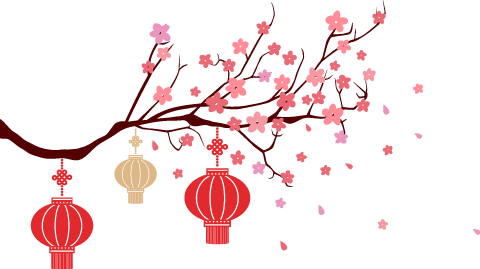 玖、結語
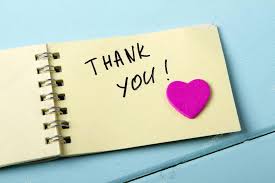